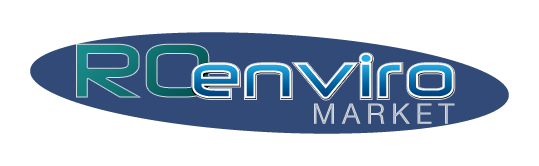 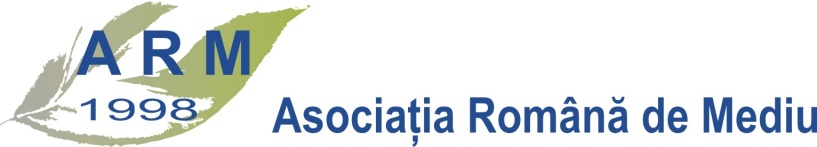 www.roenviromarket.ro
“Catalogul electronic” al companiilor si expertilor de mediuRoEnviroMarket
Seminarul Directiva Emisii Industriale
Cluj Napoca
03 Decembrie 2015
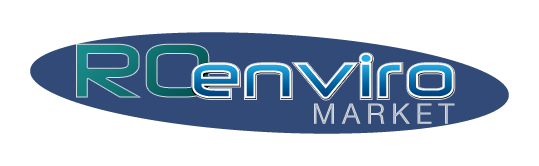 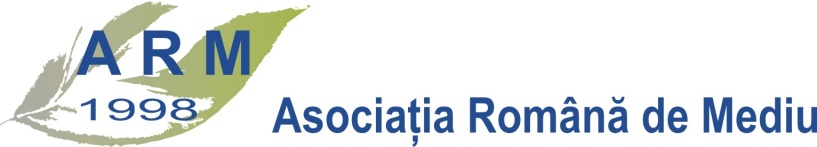 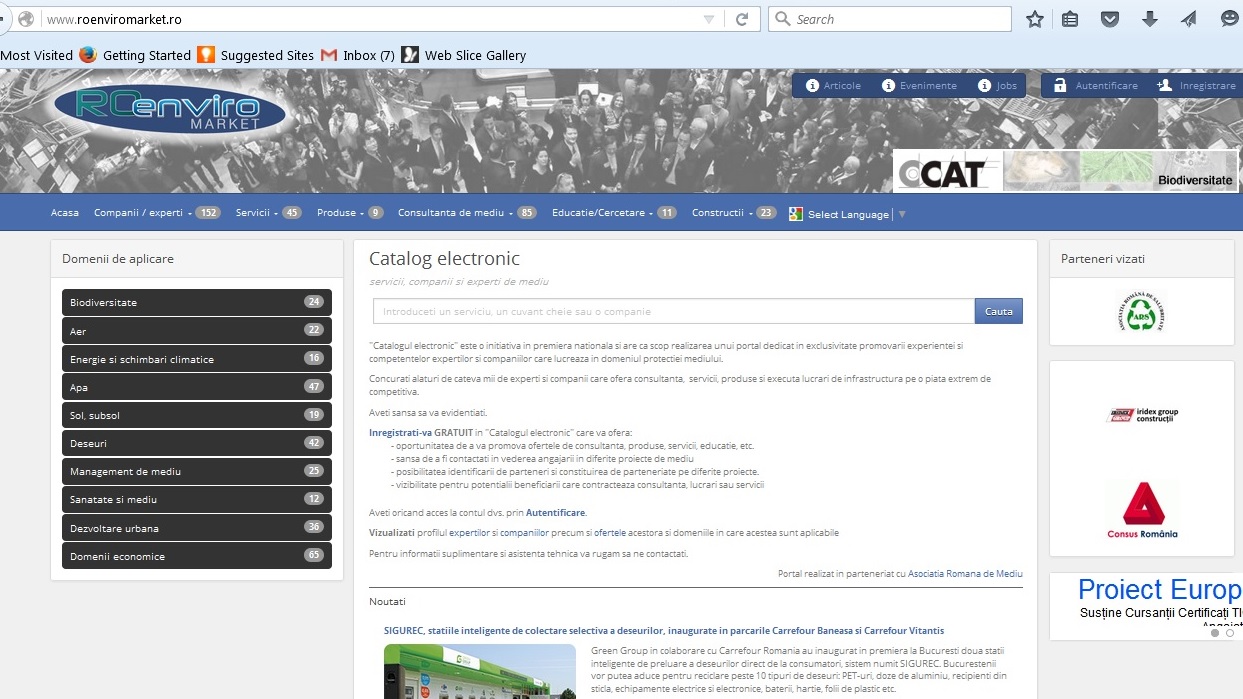 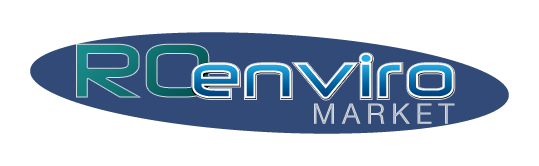 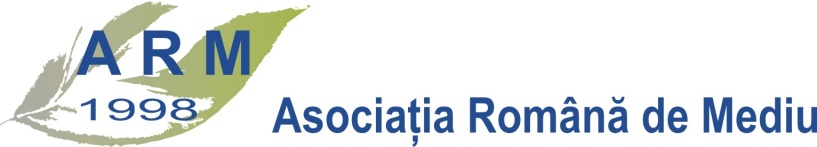 De ce RoEnviroMarket ????
Pentru ca:

Cererea si oferta trebuie sa se intalneasca cat mai usor
Exista o piata extrem de competitiva a furnizorilor de servicii de mediu
Sunt sute de consultanti in domeniul mediului si apelor
Exista mii de furnizori de produse si materiale
Cautarea pe site-uri sau liste a celor mai adecvati furnizori de servicii
este contraproductiva ca timp si energie pentru potentialii clienti
Ofera posibilitatea prezentarii detaliate a companiei/expertului
Este nevoie de un portal dedicat serviciilor de mediu
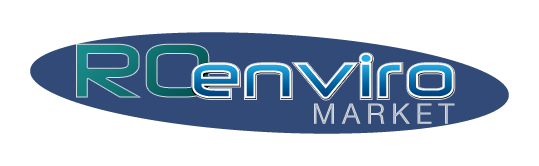 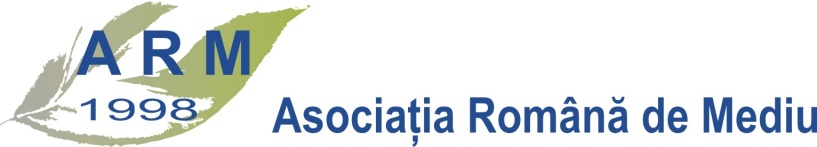 Ce este “Catalogul electronic” al companiilor si expertilor de mediu ?
Baza de date dedicata companiilor/expertilor (profil, experienta, portofoliu, servicii, etc.)

Instrument de promovare a companiilor/expertilor care opereaza pe piata de mediu

Suport pentru clientii/beneficiarii de servicii de mediu

Interfata pentru comunicarea intre companii/experti

Sursa de informatii pentru parteneriate
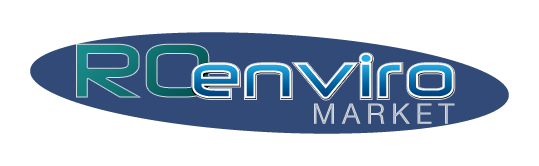 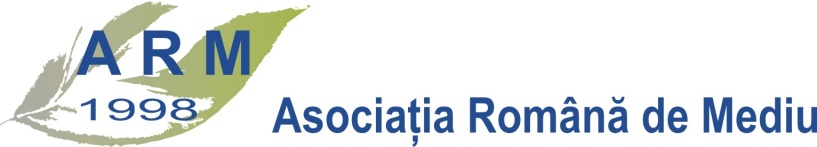 Organizarea “Catalogului electronic”
Catalogul este organizat pe doua sectiuni:

Sectiunea pentru membrii – pagina personala
Sectiunea publica – vizibila pentru clienti si/sau parteneri

Membrii

Inregistrare in catalog – pentru membrii noi
Autentificare – accesul membrilor inregistrati la pagina personala
Pagina personala – editarea profilului companiei/expertului, ofertelor, 
incadrarea in domenii de aplicabilitate, completari, modificari, etc.
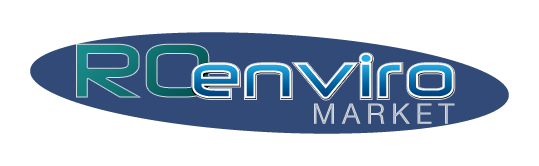 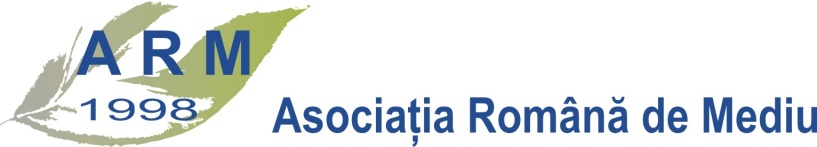 Organizarea “Catalogului electronic”
Sectiunea publica – pentru clienti sau/si parteneri

Bara orizontala
Contine ofertele de servicii, consultanta, furnizare produse, educatie 
sau lucrari de constructii – butoanele orizontale




De retinut: Clientii vor cauta serviciile de care au nevoie de aceea intreaga
 baza de date listeaza la cautare ofertele disponibile furnizate de companii
sau experti.
Companiile/expertii care nu completeaza sectiunea Oferte din pagina
 personala este putin probabil sa fie identificati pentru contractare/colaborare
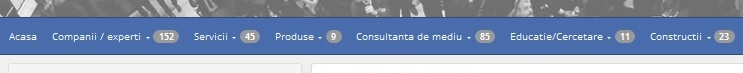 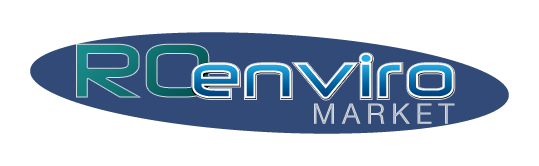 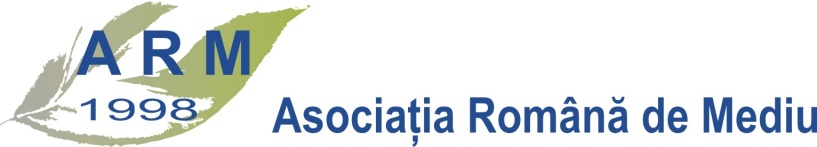 Organizarea “Catalogului electronic”
Sectiunea publica – pentru clienti sau/si parteneri

Butoanele verticale

Contine ofertele de servicii, consultanta, furnizare produse, educatie 
sau lucrari de constructii 
structurate
pe domeniile in care
ofertele  sunt aplicabile

Toate domeniile sunt
structurate pe subdomenii
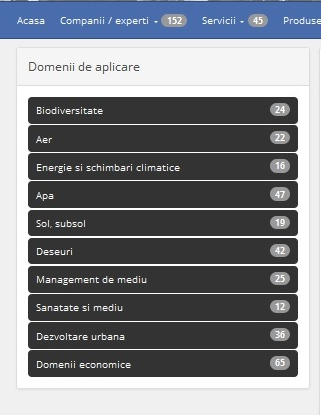 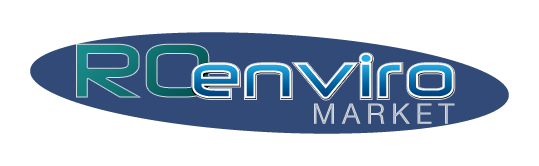 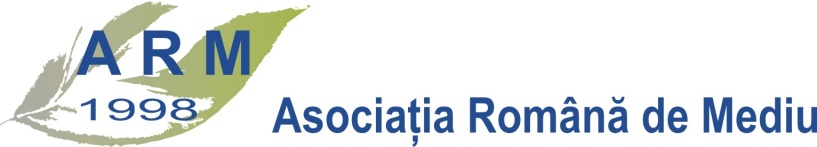 Pagina personala a membrilor
Este zona in care elaborati, editati, modificati:
Prezentarea companiei - date de contact, descriere scurta si extinsa, 
profilul de activitate si atasati fisiere care pot contine brosuri, CV-uri, 
materiale publicitare, etc.
Ofertele dvs. - editati formatul si continutul ofertelor
Jobs - ofertele dvs. de locuri de munca
Evenimente - Evenimentele pe care le organizati
Noutati - Noutatile pe care doriti sa le faceti cunoscute legate de ofertele
 dvs sau activitatile specifice
Reclame - materiale publicitare tip banner pentru ofertele dvs.
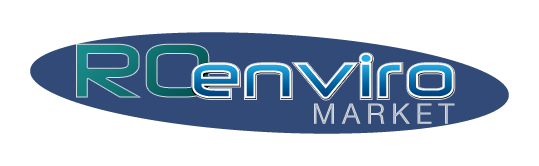 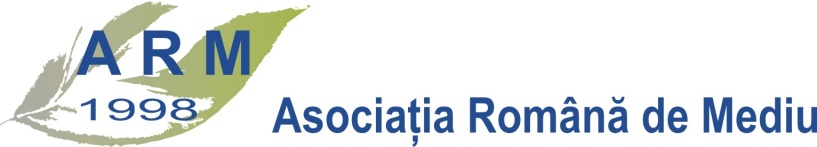 Pagina personala a membrilor - experti
Prezentarea  expert - Date contact
Descriere expert – in fereastra deschisa descrieti cat mai exact si detaliat 
profilul si experienta dvs – faceti acest lucru cat mai bine deoarece … conteaza

Profil expert
Profilul se referea la domeniile in care isi desfasoara activitatea.Realizati selectia acestora prin marcarea in check box a domeniilor care 
caracterizeaza activitatea dvs. Nu exista restrictii de selectie dar este preferabil ca domeniile sa fie 
reprezentative pentru activitatea prestata
 
Fisiere atasate
Prin fisiere se inteleg orice materiale publicitare, brosuri sau CV-uri.Numarul de fisiere nu este limitat.Este preferabil ca fisierele de prezentare sa fie in format pdf
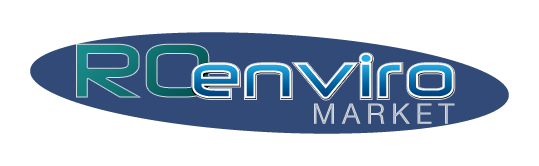 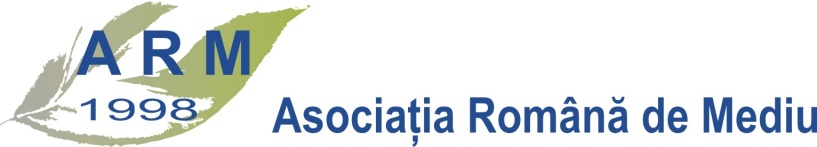 Pagina personala a membrilor - experti
Sectiunea OFERTE
Stabilirea titlului ofertei - ex. Elaborare studii de impact
Descrierea ofertei - furnizati detalii minimale privind continutul ofertei
(acestea vor fi afisate pe site pentru ca persoanele interesate sa inteleaga 
despre ce este vorba). O descriere mai detaliata va fi posibila in etapa urmatoare
Adaugati o imagine sugestiva care poate caracteriza oferta dvs.
Stabiliti Categoria si Tipul care reflecta cel mai bine zona din care face 
parte oferta dvs.
Salvati datele inregistrate - se trece la etapa a 2-a de redactare a ofertei 
si se deschide o noua sectiune
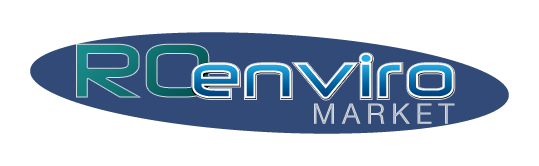 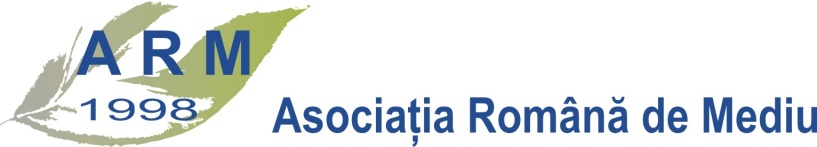 Pagina personala a membrilor - experti
Sectiunea OFERTE

Descriere si incadrare oferta - este zona in care se afiseaza toate informatiile 
inregistrate de dvs in etapa anterioara (punctele 1-5) in scopul editarii, 
completarii sau modificarii acestora daca este cazul
Prezentare extinsa - este zona in care elababorati prezentarea detaliata 
a ofertei (date tehnice, performante, costuri, operare, avantaje oferite, etc). 
Aceste detalii pot fi structurate pe capitole astfel incat oferta sa fie 
clar expusa si atractiva.
Domenii oferta - selectati domeniile in care oferta dvs isi gaseste aplicabilitatea
Salvare - salvati informatiile in fiecare din sectiunile de mai sus
Puteti sa vizualizati aspectul ofertei dvs asa cum ati elaborat-o . 
Se deschide o fereastra noua
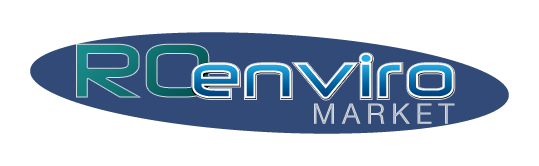 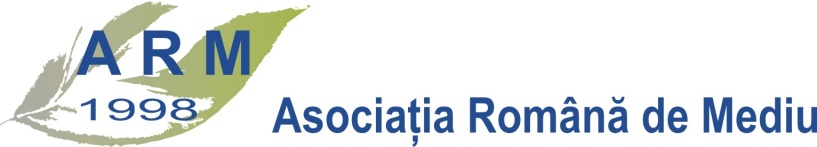 Pagina personala a membrilor - companii
Prezentare companie

Denumire companie

Date de contact
Date fiscale
Reprezentant legal
Persoana de contact

Descrierea companiei
Scurta prezentare
Scurta prezentare se rezuma la un text de cel mult 1000 de caractere si va fi 
utilizata pentru descrierea sumara a companiei dvs. 
Textul trebuie sa fie relevant pentru cei care cauta companii cu un anume specific
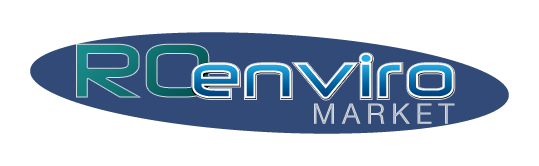 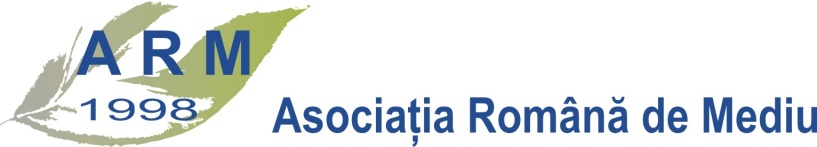 Pagina personala a membrilor - companii
Prezentare companie

Prezentare extinsa
Sectiunea de Prezentare extinsa a companiei a fost creata in scopul elaborarii unei descrieri mai 
largi a companiei si este structurat pe capitole (sectiuni). 
Dvs. veti stabili titlul capitolelor si continutul acestora.Nu exista limita pentru numarul de capitole sau de caractere.
 Profil companie
Profilul companiei se refera la domeniile in care isi desfasoara activitatea.Realizati selectia acestora prin marcarea in check box a domeniilor care caracterizeaza activitatea dvs. Nu exista restrictii de selectie dar este preferabil ca domeniile sa fie  reprezentative pentru 
activitatea prestata
 Fisiere atasate
Prin fisiere se inteleg orice materiale publicitare, brosuri sau CV-uri.Numarul de fisiere nu este limitat.Este preferabil ca fisierele de prezentare sa fie in format pdf si sa le atribuiti o denumire sugestiva 
pentru utilizatori
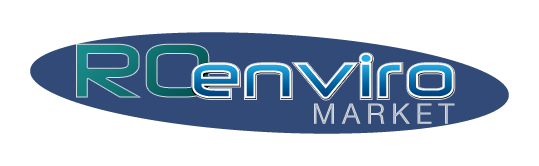 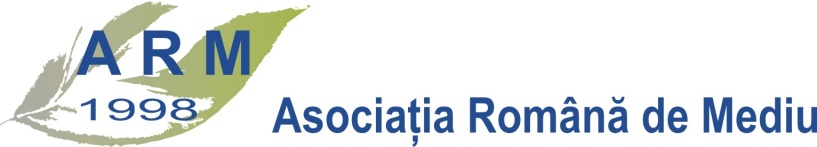 Pagina personala a membrilor - companii
Sectiunea OFERTE

Aceasta sectiune este destinata elaborarii continutului si formatului ofertelor pe 
care compania dvs le prezinta.
Ofertele reprezinta serviciile de orice natura (consultanta, furnizare de produse, 
lucrari, educatie, etc) pe care le puteti oferi potentialilor beneficiari. 
Acestea vor fi vizate in procesul de cautare a oricarui beneficiar cu prioritate.
Pentru a publica o oferta utilizati butonul Adauga oferta. 
Se va deschide o pagina cu un continut sugestiv. 
Lista ofertelor deja elaborate se afiseaza permanent. 
Puteti oricand sa Modificati sau sa Stergeti o oferta.
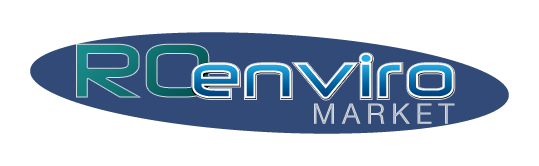 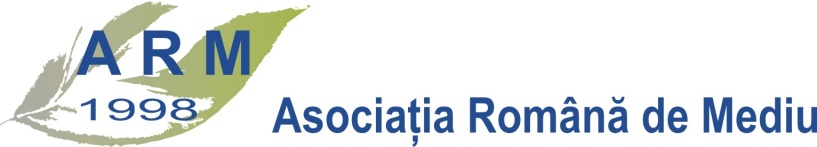 Pagina personala a membrilor - companii
Sectiunea OFERTE

Lista dumneavoastra de oferte
Ofertele Inactive sunt ofertele pe care le-ati creat dar nu sunt pubicate 
pe site(fie pentru ca sunt incomplete, fie ca nu doriti sa fie publicate in 
momentul de fata sau tipul dumneavoastra de abonament nu permite activarea lor), 
pentru a le activa(publica pe site) apasati pe linkul activeaza.Ofertele Active sunt ofertele care sunt in prezent publicate pe site. 
Daca doriti sa retrageti o oferta va rugam apasati pe linkul: Deactiveaza.
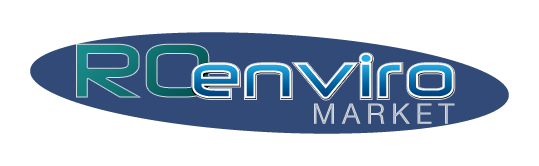 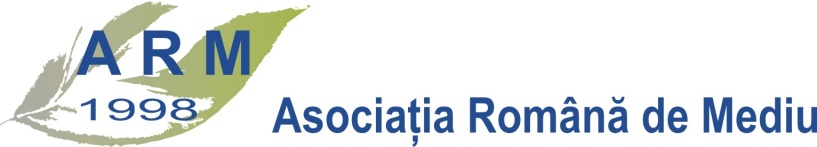 Pagina personala a membrilor – companii
Sectiunea OFERTE
Stabilirea titlului ofertei - ex. Analizor de gaze portabil
Descrierea ofertei - furnizati detalii minimale privind continutul ofertei
(acestea vor fi afisate pe site pentru ca persoanele interesate sa inteleaga 
despre ce este vorba). O descriere mai detaliata va fi posibila in etapa urmatoare
Adaugati o imagine sugestiva care poate caracteriza oferta dvs.
Stabiliti Categoria si Tipul care reflecta cel mai bine zona din care face 
parte oferta dvs.
Salvati datele inregistrate - se trece la etapa a 2-a de redactare a ofertei 
si se deschide o noua sectiune
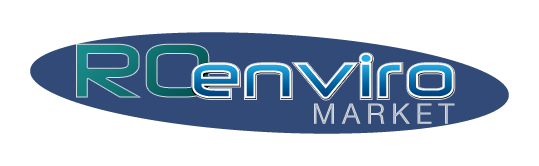 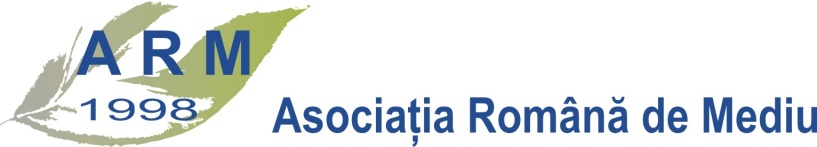 Pagina personala a membrilor - companii
Sectiunea OFERTE

Descriere si incadrare oferta - este zona in care se afiseaza toate informatiile 
inregistrate de dvs in etapa anterioara (punctele 1-5) in scopul editarii, 
completarii sau modificarii acestora daca este cazul
Prezentare extinsa - este zona in care elababorati prezentarea detaliata 
a ofertei (date tehnice, performante, costuri, operare, avantaje oferite, etc). 
Aceste detalii pot fi structurate pe capitole astfel incat oferta sa fie 
clar expusa si atractiva.
Domenii oferta - selectati domeniile in care oferta dvs isi gaseste aplicabilitatea
Salvare - salvati informatiile in fiecare din sectiunile de mai sus
Puteti sa vizualizati aspectul ofertei dvs asa cum ati elaborat-o . 
Se deschide o fereastra noua
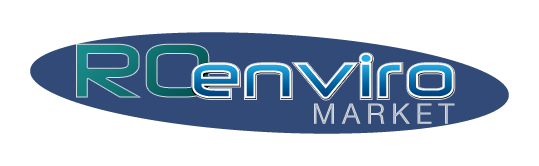 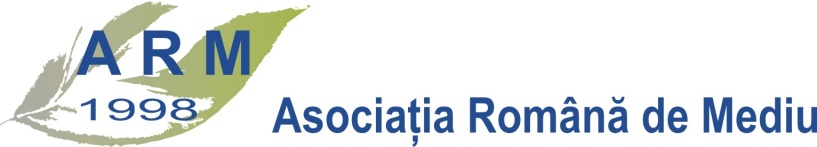 RoEnviroMarket este rezultatul colaborarii intre
 
Asociatia Romana de Mediu si
CRM EnviTrade – companie IT
www.roenviromarket.ro
office@roenviromarket.ro